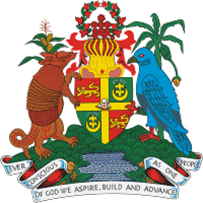 Green Budgeting:
Grenada’s Transformational Strategy to build  Resilience and Sustainability
March 2021
PRESENTATION OUTLINE
Introduction
Budget Planning Process Resource Documents for Green Development
Budget Cycle
Top Down and Bottom-up Budgeting
Building Blocks For Green Budgeting
Main challenges
2
INTRODUCTION
Grenada has been able to mobilize significant resources (grants and loans) for Green Development over the past 20 years;
The primary focal areas for green development has been Biodiversity, Climate Change (mitigation and adaptation), Land Degradation, Capacity Building, and creating the Enabling Environment;
The principal sources of Financing has been the Global Environment Facility (GEF) 1990’s to date, the Climate Investment Fund (CIF)/ Pilot Programme for Climate Resilience (PPCR), the World Bank, IRENA, GIZ, the Caribbean Development Bank, the Green Climate Fund (GCF), IFAD, and other Bilateral and Multilateral Development Partners and Agencies.
Implementation, Monitoring, Evaluation, Reporting and Ex-Post evaluation are among the major challenges associated with Green Development Projects
3
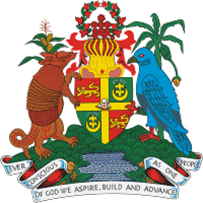 Top Down and Bottom-up Budgeting
Government Corporate vision
SDG, NSDP, NDC
Budgeting and Service Planning Capital Budgeting Process
Consultations:
Key stakeholders
Financial Management and Performance Measurement
Procurement
KPIs
External Audit
Performance, Financial, HR
Evaluation of outcomes
M&E/CVA/ESIA/Gender
4
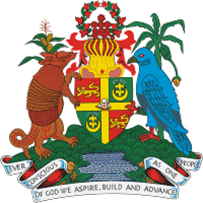 4 Building Blocks For Green Budgeting
Building Block 1: Strong Strategic Framework- strategic priorities and objectives relating to the environment and climate are clearly set out to help inform fiscal planning
Building Block 2: Tools for evidence generation and Policy coherence-the existing PFM framework-Green budget tagging/ESIA/CVA/Green perspective to spending review and performance indicators/ Green M&E
Building Block 3: Accountability and Transparency Reporting-Adequate reporting to relevant stakeholders-For example, a key reporting tool is a Green Budgeting Statement accompanying the budget, Green Budget Analysis
5
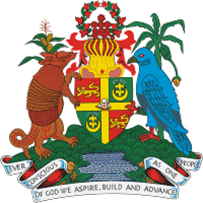 4 Building Blocks For Green Budgeting
Building Block 4: Enabling Budgeting Governance Framework- a budgetary framework that links;
links strategic planning and budgeting, multi-annual budget envelopes, outcome and evidence-based budget processes. 
close engagement with parliaments and civil society
strong political leadership, clearly defined roles and responsibilities within government
well-designed sequence of implementation, internal systems that are fit-for-purpose
the development of capacity and expertise among civil servants
coherent with other budget initiatives, such as gender budgeting, 2nd NDC, NSDP, SDG, MTA
6
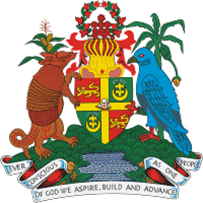 Example: RDVRP Project- Project Identification to Implementation
REGIONAL DISASTER VULNERABILITY REDUCTION PROJECT (RDVRP)
Planning:  Comprehensive country vulnerability and gap analysis conducted under the Strategic Programme for Climate Resilience (SPCR) to determine expected outcomes, outputs and activities 
Project Development Objective:  To measurably reduce vulnerability to natural hazards and climate change impacts in Grenada 
Type of Project:  Integrated Multi Focus Programme (Disaster Resilience/ Climate Change Adaptation & Mitigation)
Funding:  USD$35M:  USD$13M in grants from PPCR and SCF; IDA credit of USD$10M and loans totaling USD$12M from PPCR and World Bank
Experience:  
Institutional framework strengthened with establishment of a Project Coordination Unit (PCU) to coordinate project implementation;
Annual M&E conducted
Challenges:
Extensive scope creep
ESIA & Redress Mechanisms requirements significantly impacted timely implementation
Ex-post Evaluation outstanding to evaluate impact
7
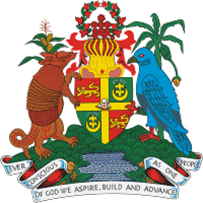 Main challenges
Chart of accounts limitations 
 Limited data to ground budget assumptions
Implementation Challenges (procurement, land acquisition)
Adequate M& E system to facilitate effective Green Evaluation
8
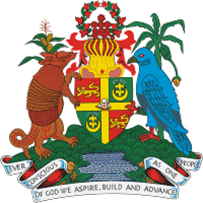 Recommendations
Performance Review (M&E) 
 Budget and Process Audit
Project implementation and procurement Audit
 Additional procurement specialist(s) staff capacity in Green Budgeting
 Develop Green Budgeting Project (public sector awareness campaign) 
Revised GoG Chart of accounts to capture green expenditures
Create data base to capture Green Data, climate change, resource depletion (water), GHG emission calculation, 
Continuous Green Expenditures monitoring, evaluation and reporting
9